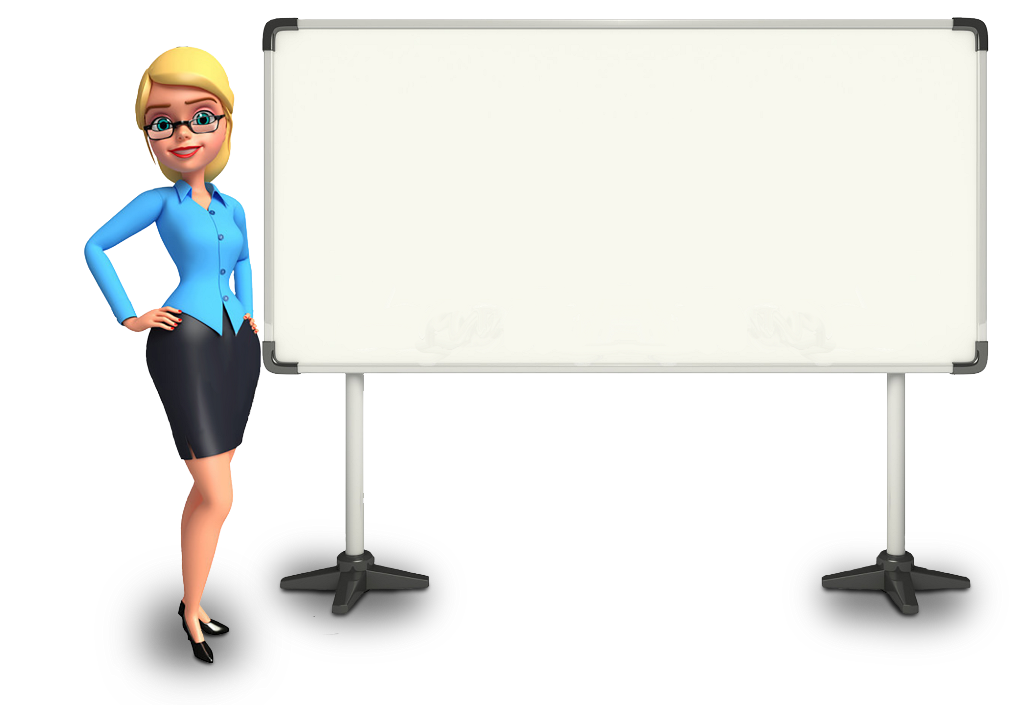 Интерактивная игра – викторина «Здоровый образ жизни»
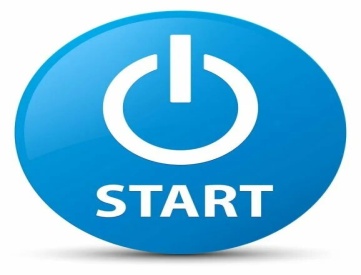 Подготовила
 учитель физической культуры 
Шолудько Юлия Григорьевна
ГОУ ЛНР «Брянковская СШ №1»
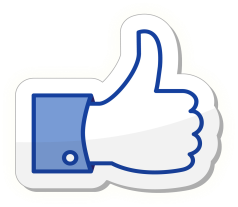 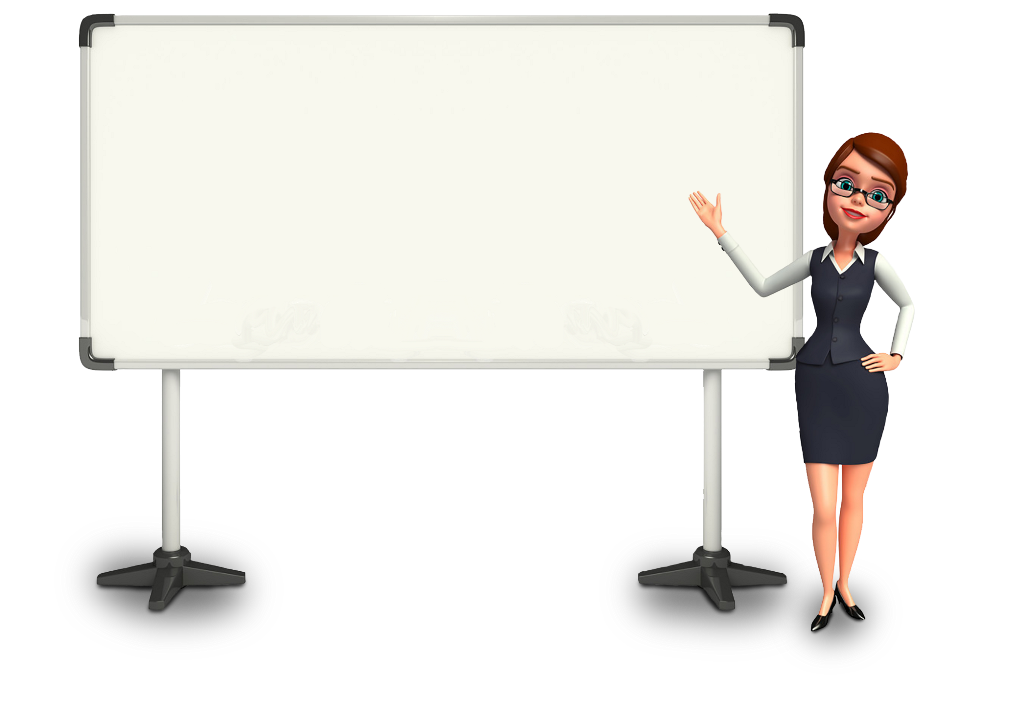 «Здоровый образ жизни»
Правильное питание
10
20
30
40
50
Личная гигиена
10
20
30
40
50
Вредные привычки
10
20
30
40
50
Активный отдых
10
20
30
40
50
Физическое развитие
10
20
30
40
50
Всем известно и понятно,
Что здоровым быть приятно.
Только надо знать.
Как здоровым стать.
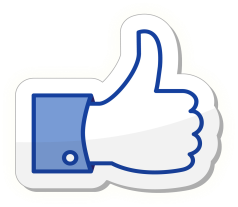 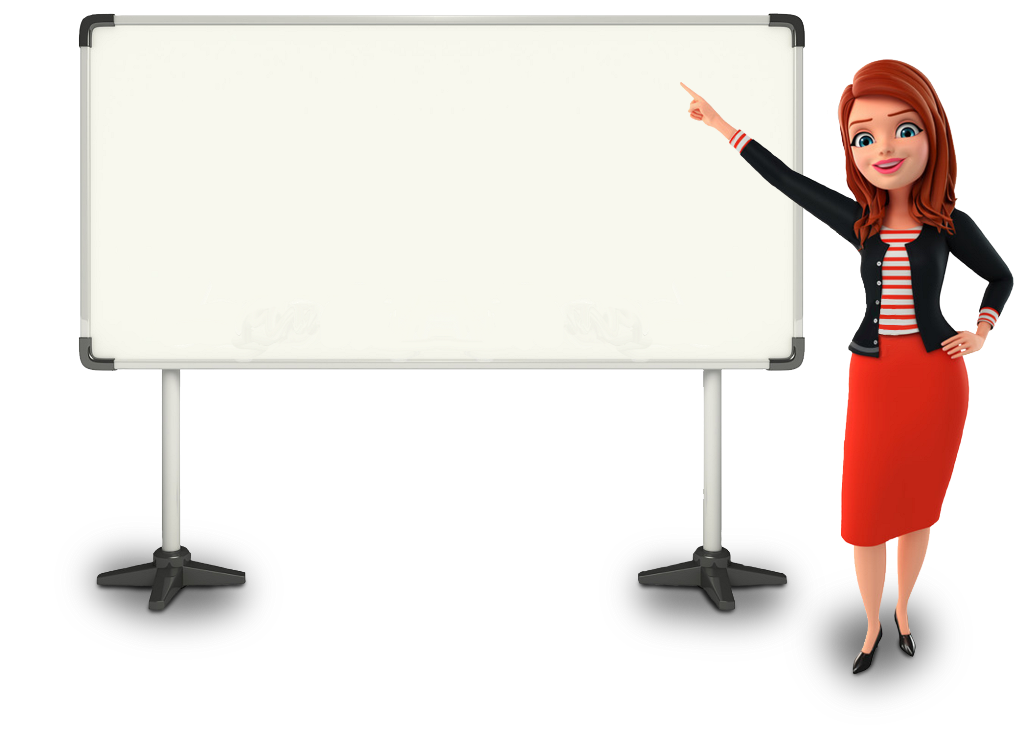 10
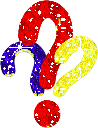 Правильное питание
Эту крупу российские солдаты прозвали «шрапнелью». За изысканный цвет она названа «жемчужной». Как называется каша из этой крупы?
Гречневая
Перловая
Рисовая
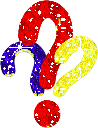 Ячневая
Перловая
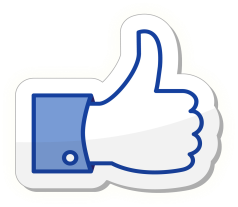 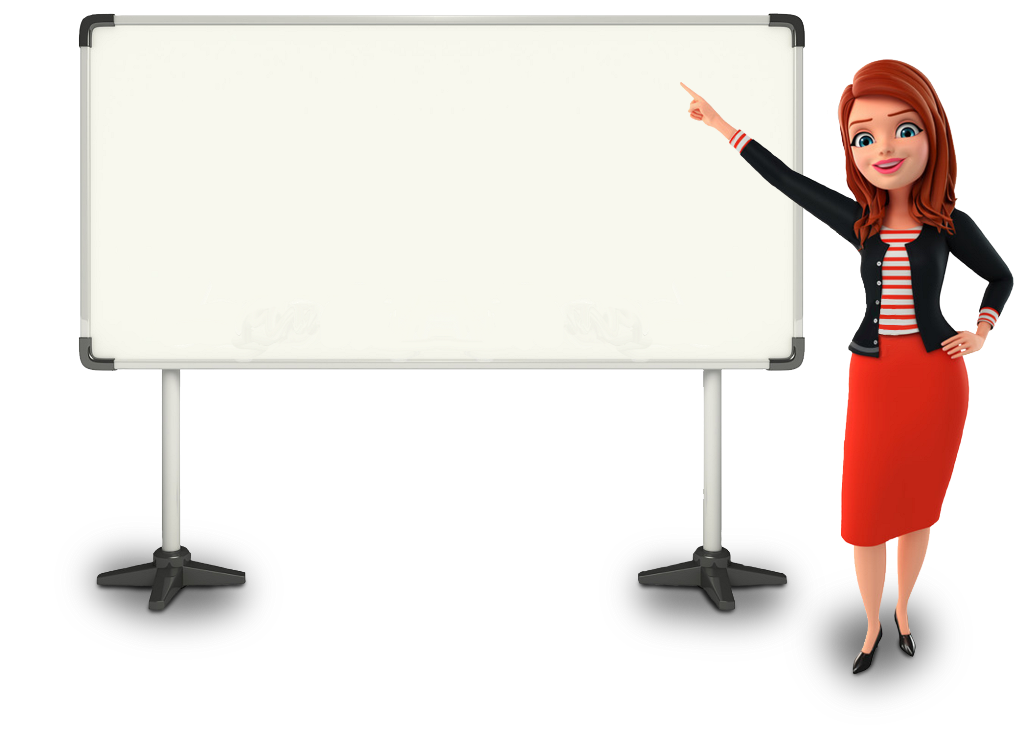 20
Правильное питание
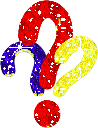 Во все времена и у разных народов она считалась исключительно целебным продуктом. Еще "отец медицины" Гиппократ признал ее полезной для лечения больных и включал в состав десятков лекарственных прописей.
Примерно за 500 лет до н. э., когда в Европе в пищу употреблялись только «вершки», в Азии уже отдавали предпочтение ее «корешкам», которые оказались и сытнее и вкуснее. Вскоре и европейцы стали рассматривать её главным образом как корнеплод.
Из этого овоща готовят икру, котлеты, борщ
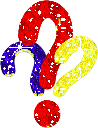 Картофель
Морковь
Свекла
Пастернак
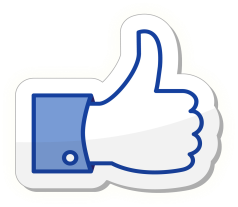 Свекла
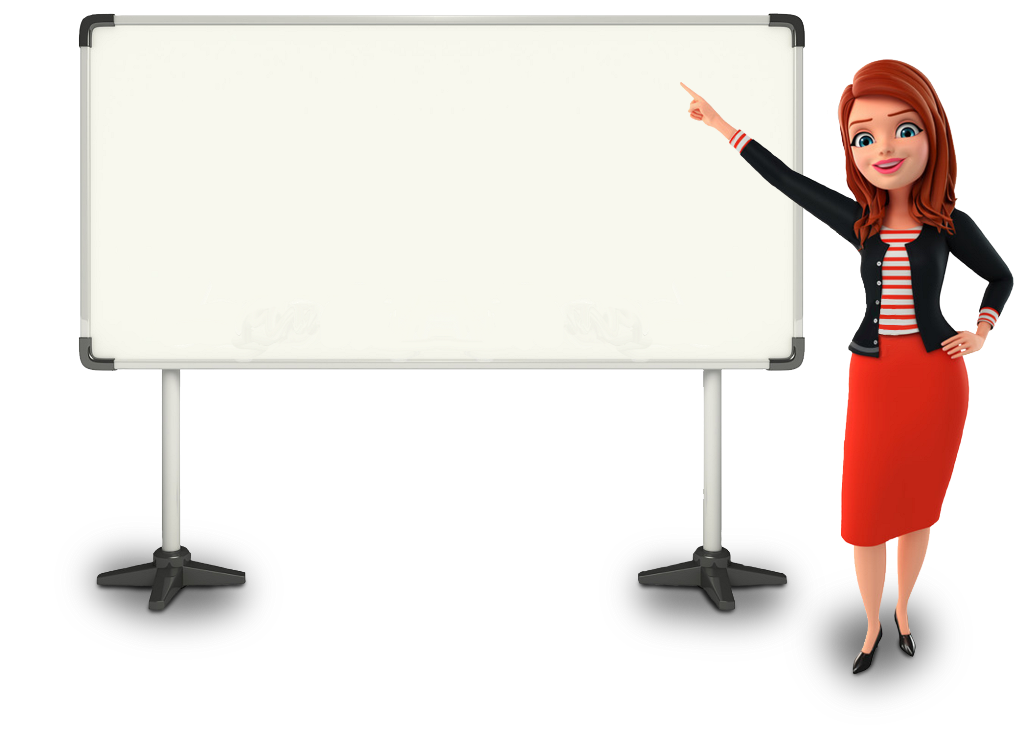 30
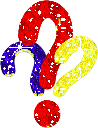 Правильное питание
Какая еда полезна для зубов и помогает нашему скелету ?
Шоколад
Творог
Леденцы
Напитки
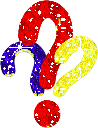 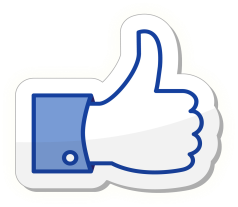 Творог
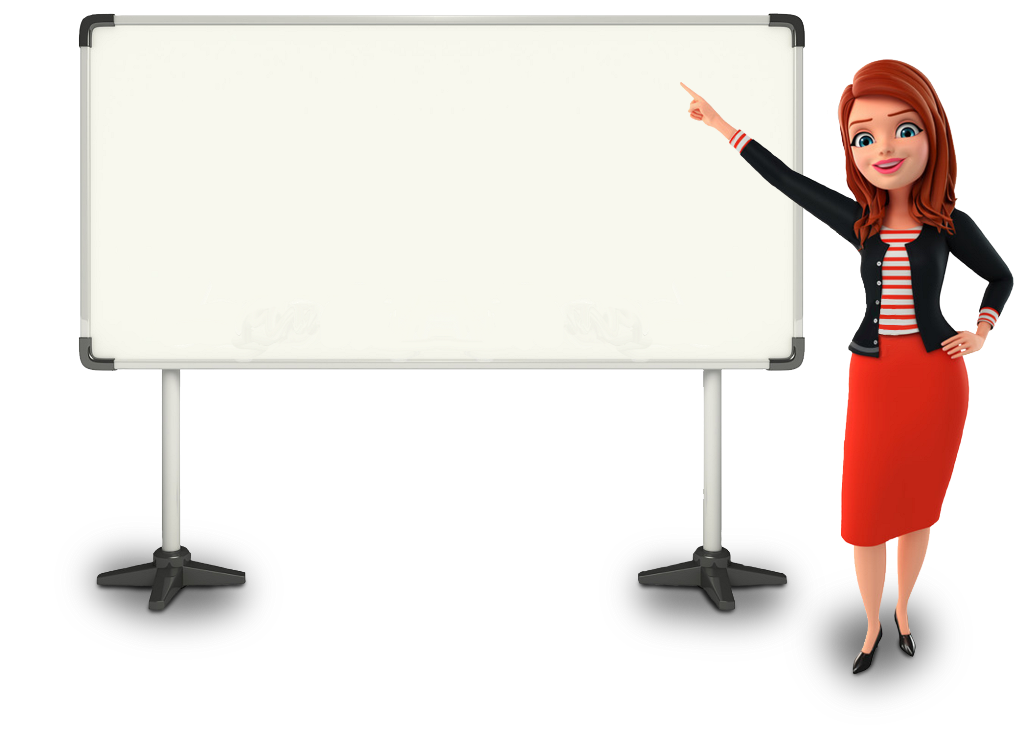 40
Правильное питание
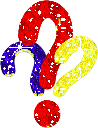 Строительный материал для нашего организма?
Каменные, вяжущие
Шлаковые, керамические
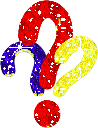 Белки ,жиры, углеводы
Лесные ,полимерные
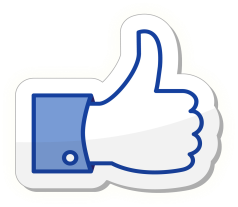 Белки ,жиры, углеводы
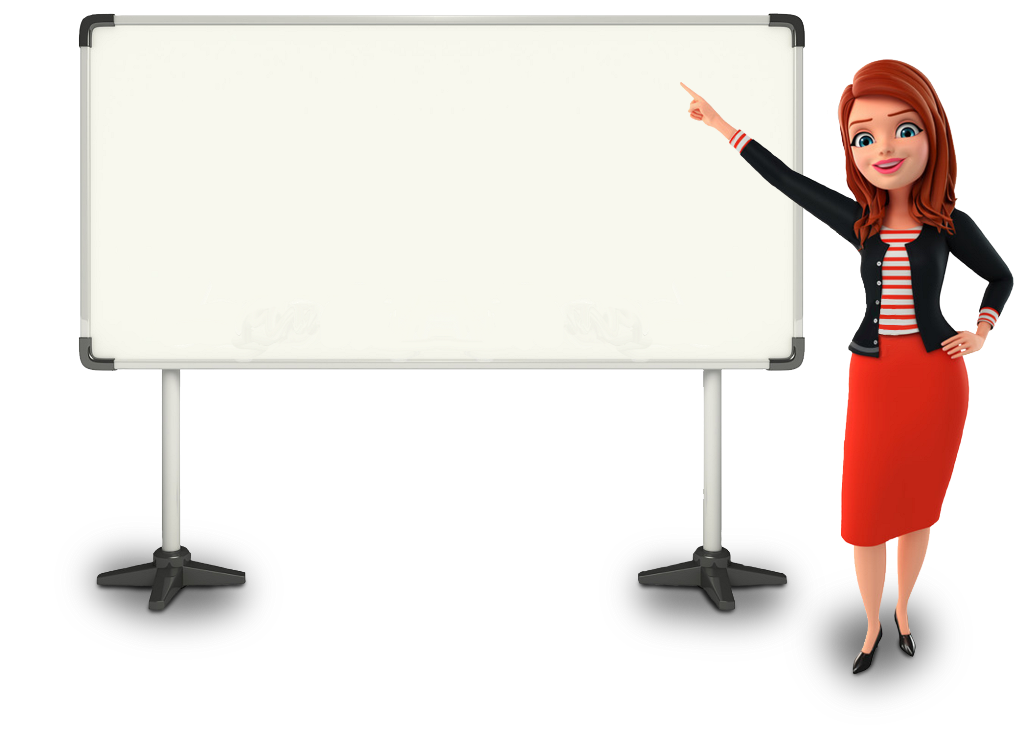 50
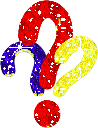 Правильное питание
В каком из этих овощей много фермента роста- каротина?
Лук
Огурец
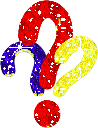 Картофель
Морковь
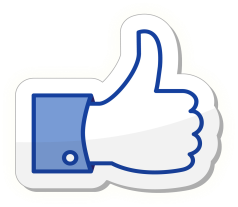 Морковь
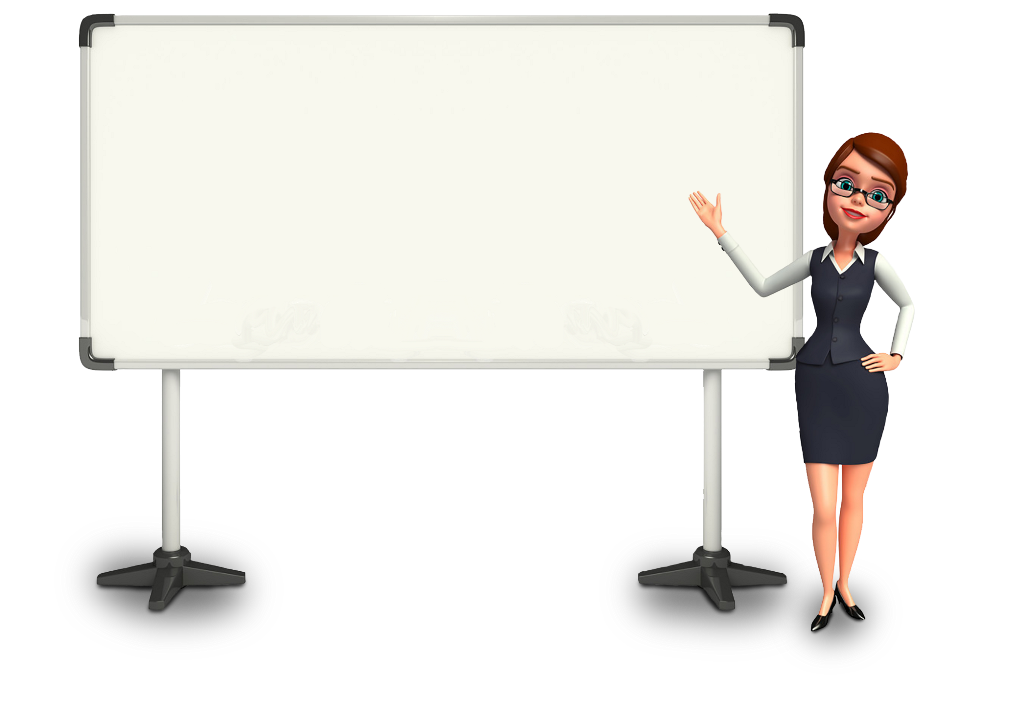 10
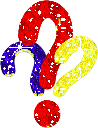 Личная  гигиена
Как вы считаете, на сколько человек рассчитана одна расчёска?
На трёх человек
На двух человек
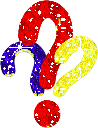 На всю семью
На одного человека
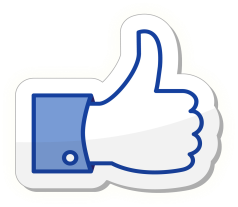 На одного человека
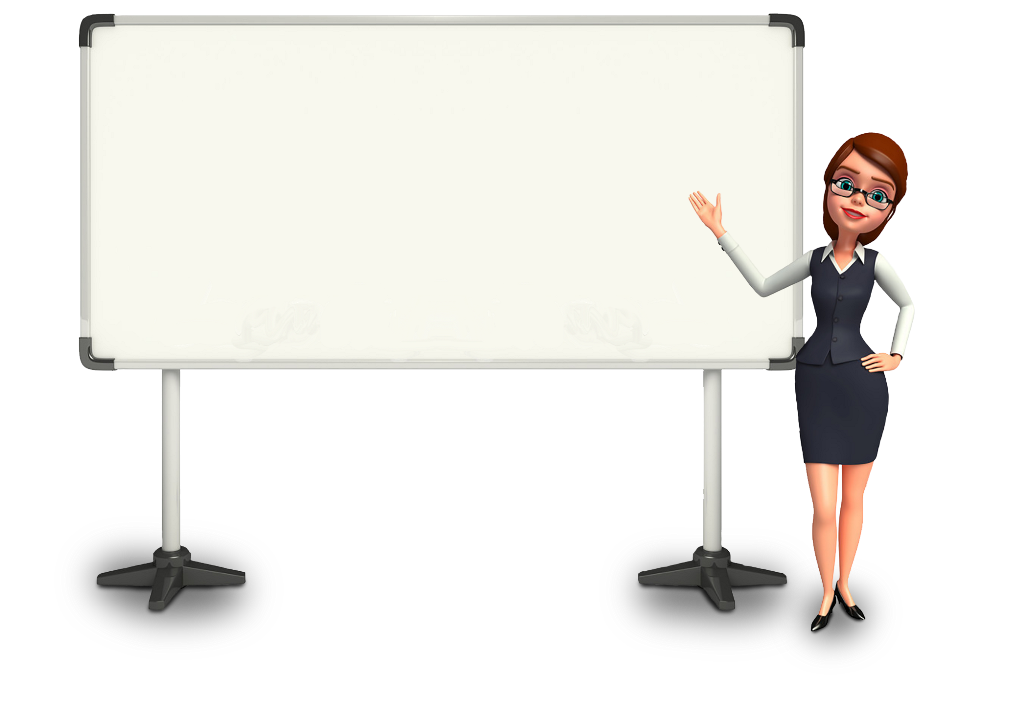 20
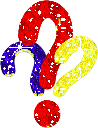 Личная гигиена
Кто такой гигиенист?
Человек, считающий, 
что гигиена – это пустая трата времени
Человек, соблюдающий 
гигиену
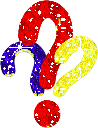 Врач, специалист по
 гигиене
Блогер
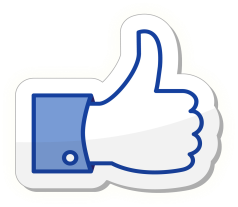 Врач, специалист по
 гигиене
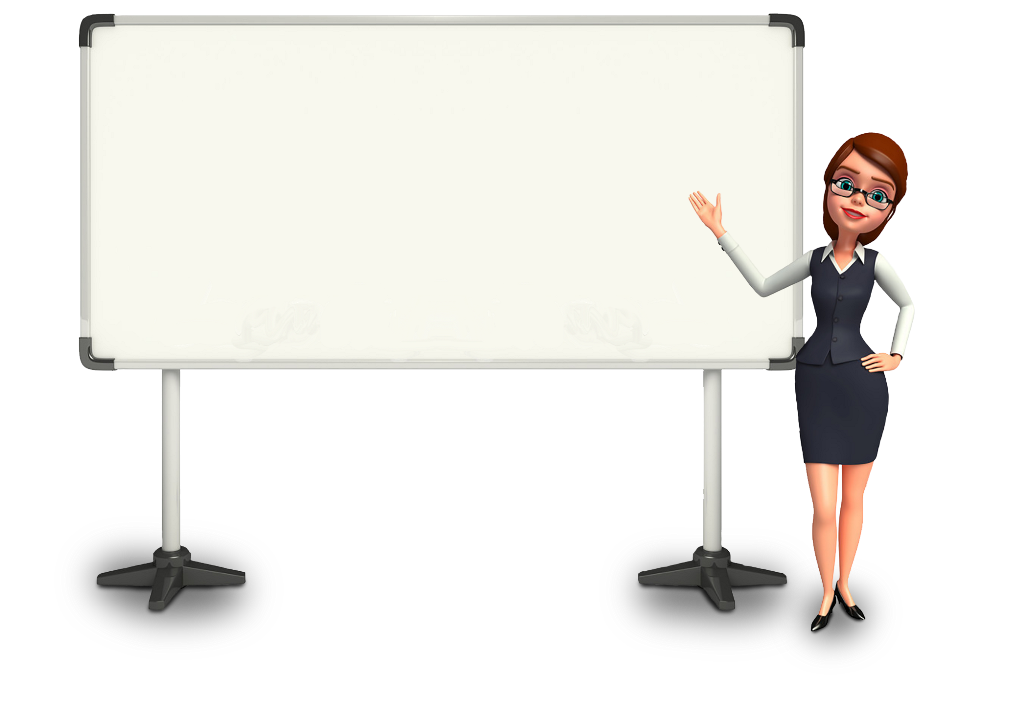 30
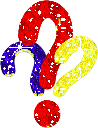 Личная гигиена
Для предупреждения болезней зубов рекомендуется использовать зубные пасты, содержащие этот элемент?
Фтор
Кальций
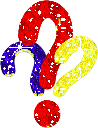 Магний
Щелочь
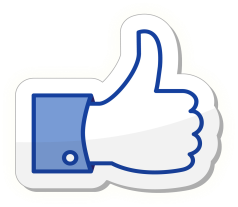 Фтор
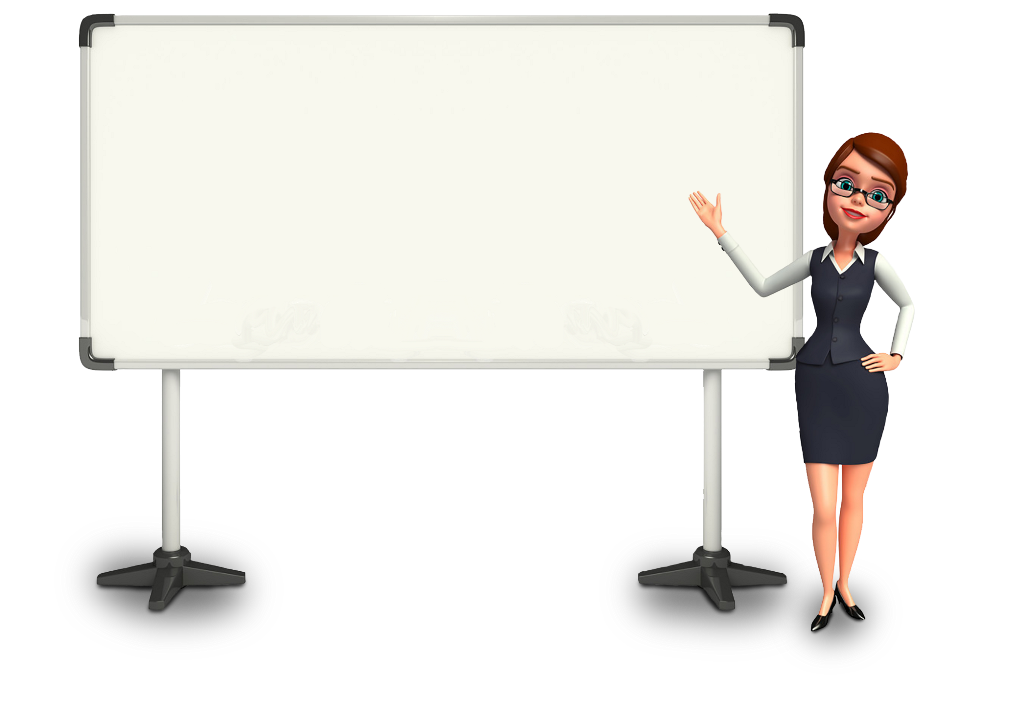 40
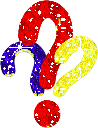 Личная гигиена
Что через воду может передаваться?
Сыпной тиф
Брюшной тиф
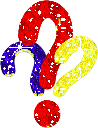 Гепатит В
Гепатит С
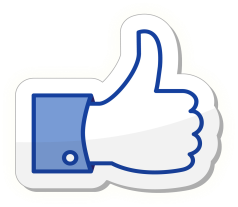 Брюшной тиф
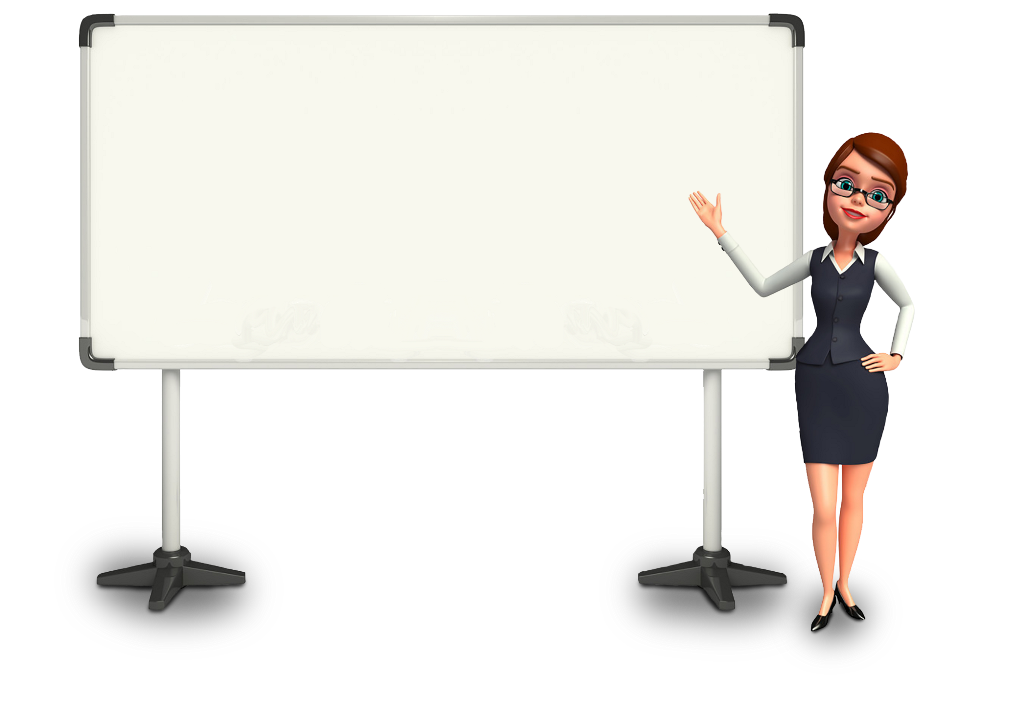 50
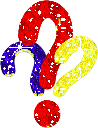 Личная гигиена
Почему раздел медицины «гигиена» получил такое название?
В честь  богини Гигиеи
В честь  богини Афины
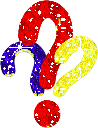 В честь животного гиена
В честь  богини Деметры
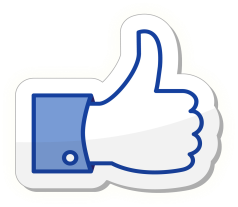 В честь  богини Гигиеи
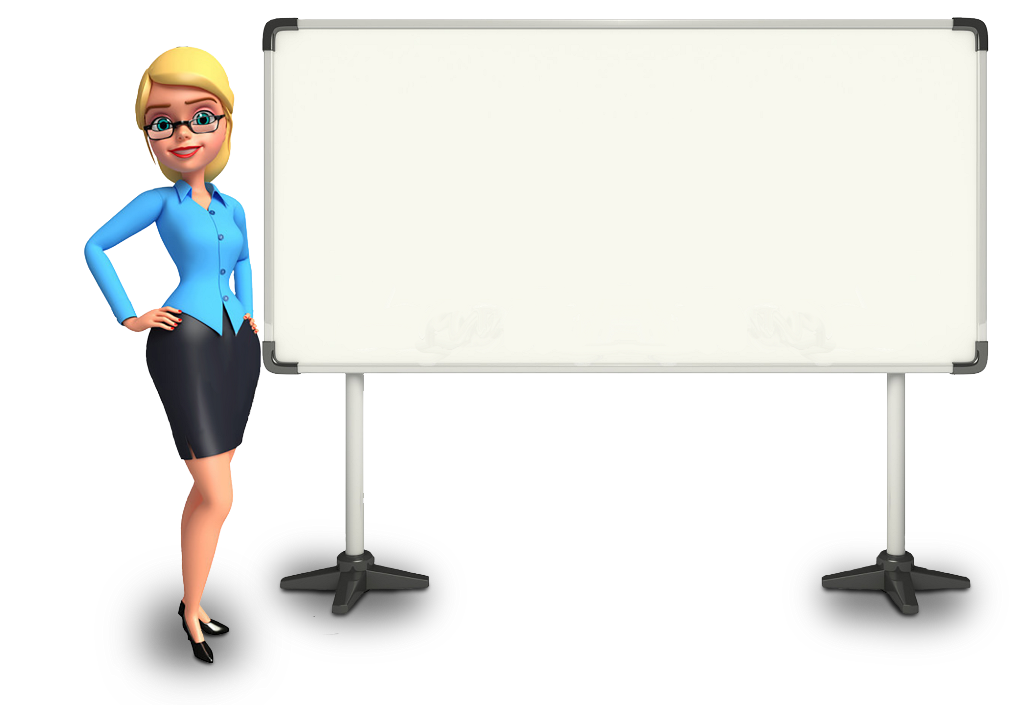 10
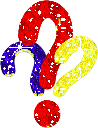 Вредные привычки
Существуют ли сигареты ,которые не приносят вреда?
Сигареты с фильтром
Нет
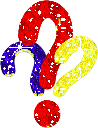 Сигареты с низким содержанием
 никотина
Вейп
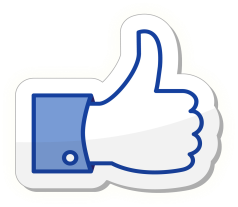 Нет
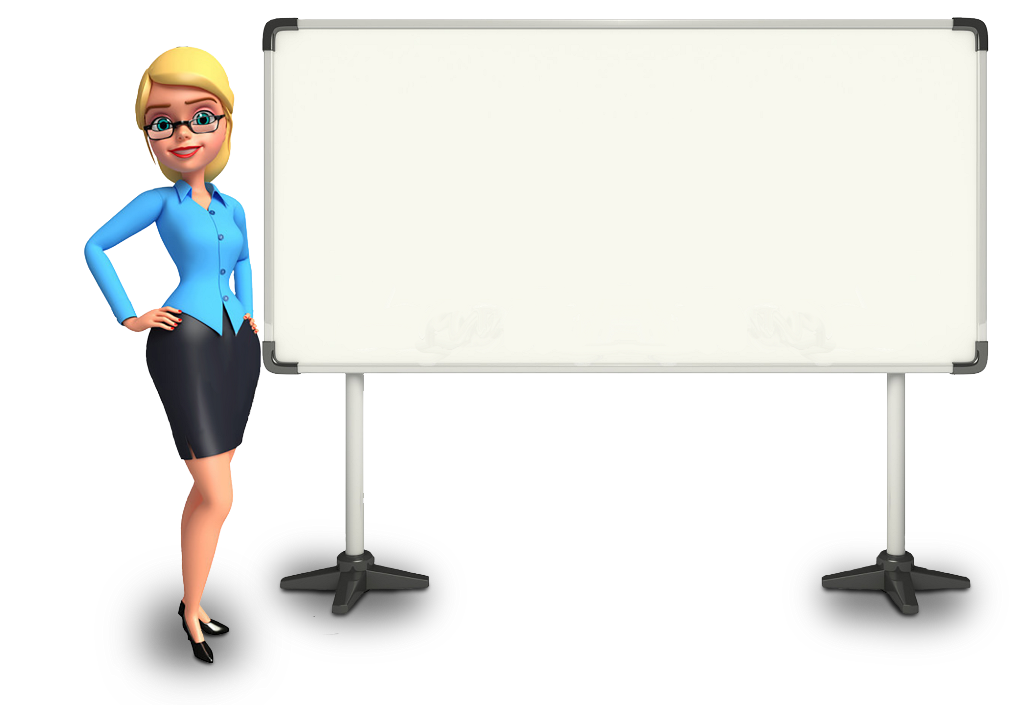 20
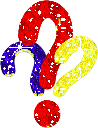 Вредные привычки
Сколько вредных веществ содержится в табачном дыме?
20 - 30
Свыше 4000
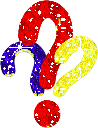 100 - 150
200 - 300
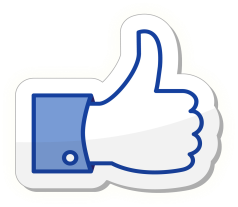 Свыше 4000
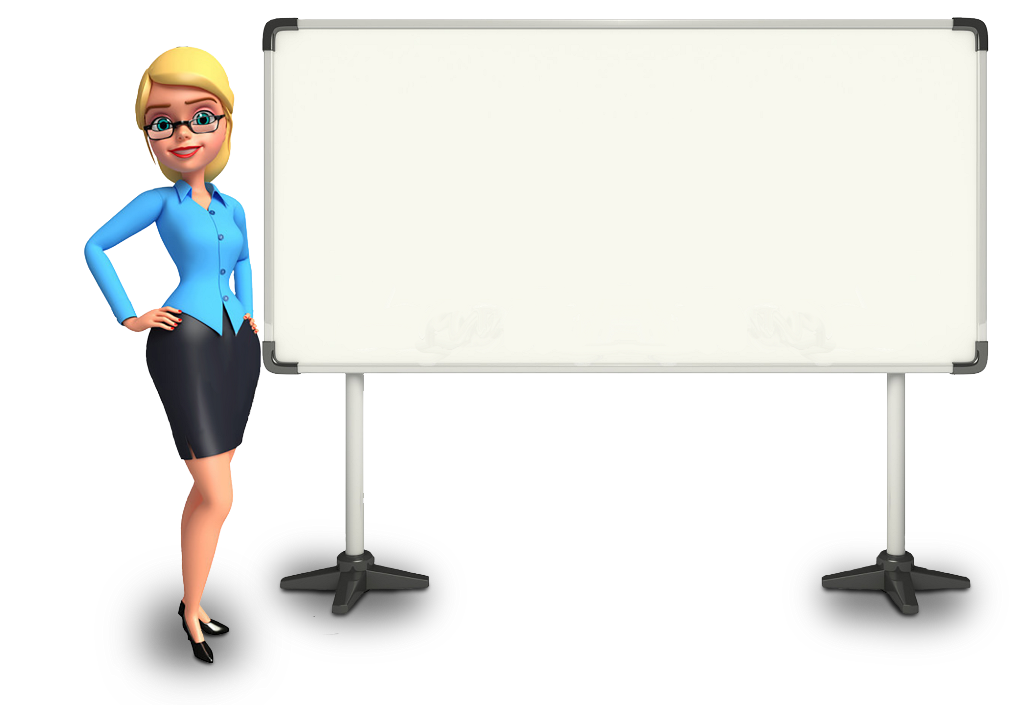 30
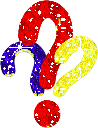 Вредные привычки
Болезнь о которой говорят: «Добровольное сумасшествие»?
Наркомания
Шизофрения
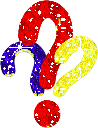 Грипп
Алкоголизм
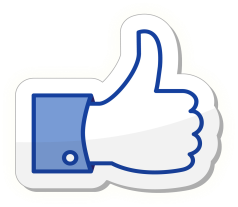 Алкоголизм
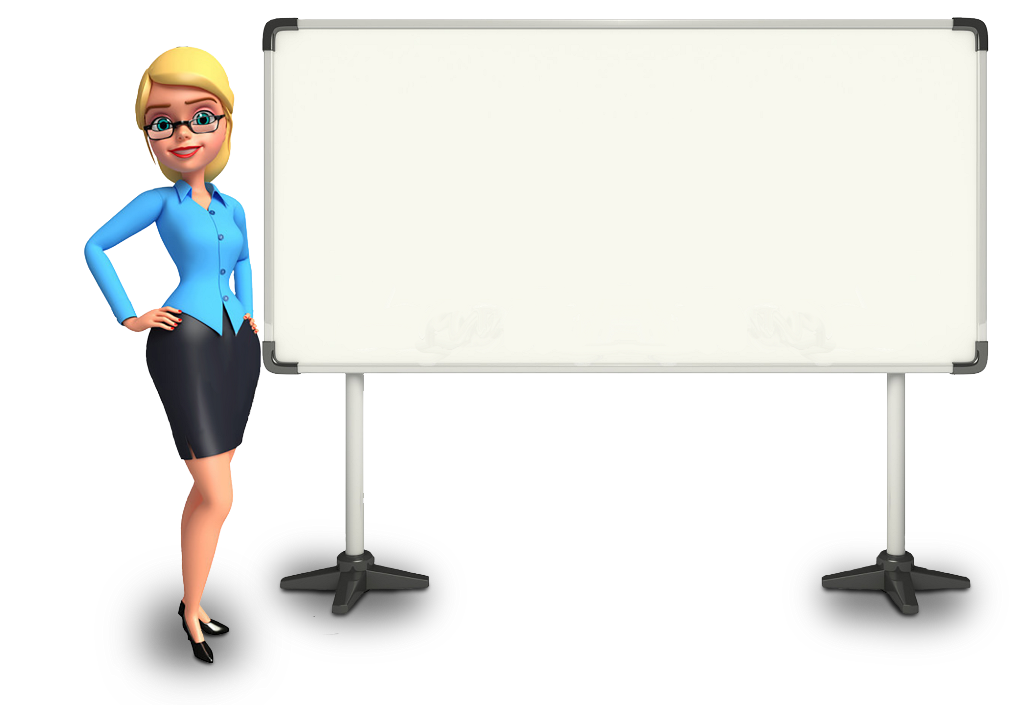 40
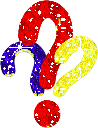 Вредные привычки
Что происходит с физическими возможностями человека, который употребляет наркотики?
Они повышаются
Они понижаются
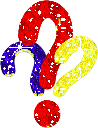 Они не меняются
Ничего не происходит
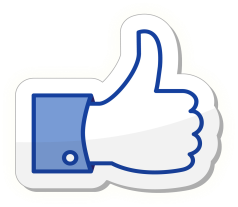 Они понижаются
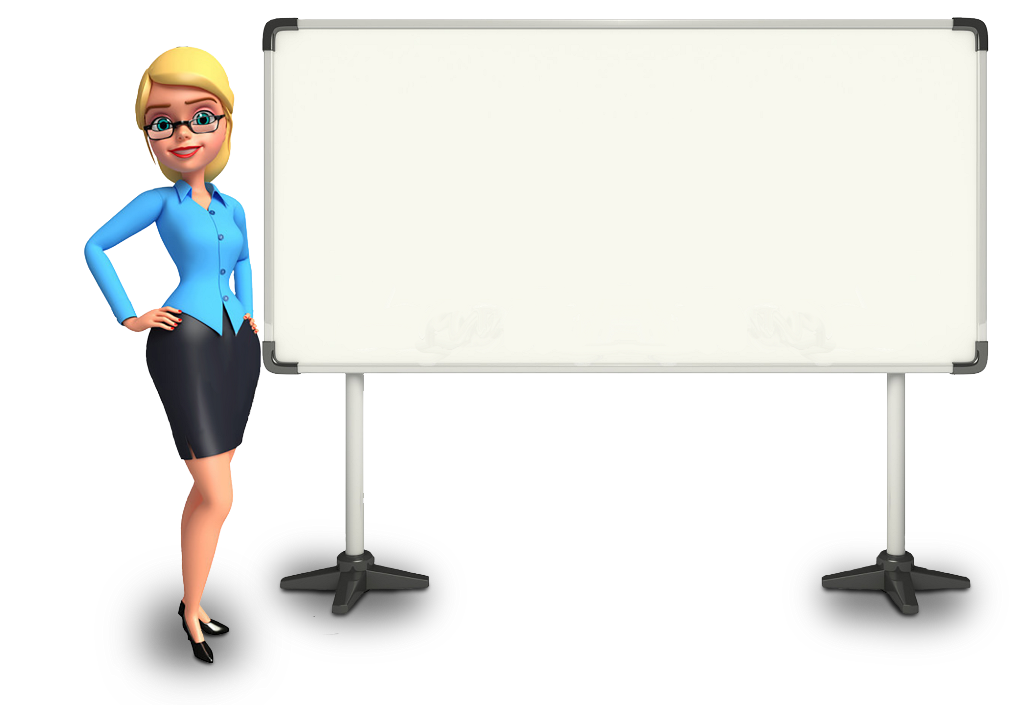 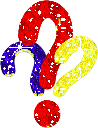 50
Вредные привычки
С какой болезнью тесно связаны наркотики?
Туберкулез
ДЦП
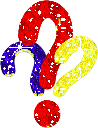 СПИД
Аутизм
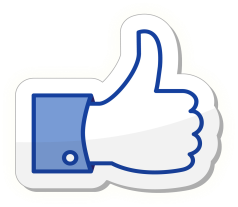 СПИД
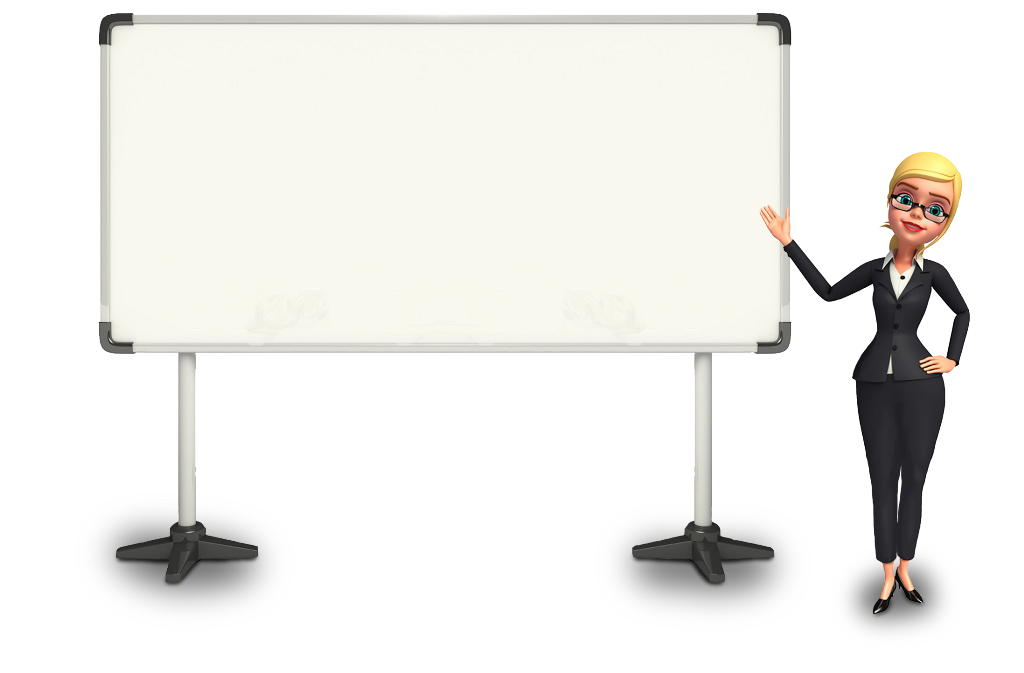 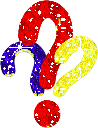 10
Активный отдых
Какой способ провести свободное время приносит наибольшую пользу?
Прогулка на свежем 
воздухе
Игра на планшете
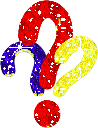 Просмотр телевизора
Лежание на диване
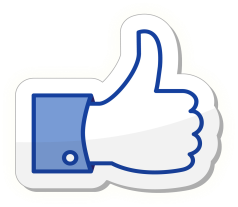 Прогулка на свежем 
воздухе
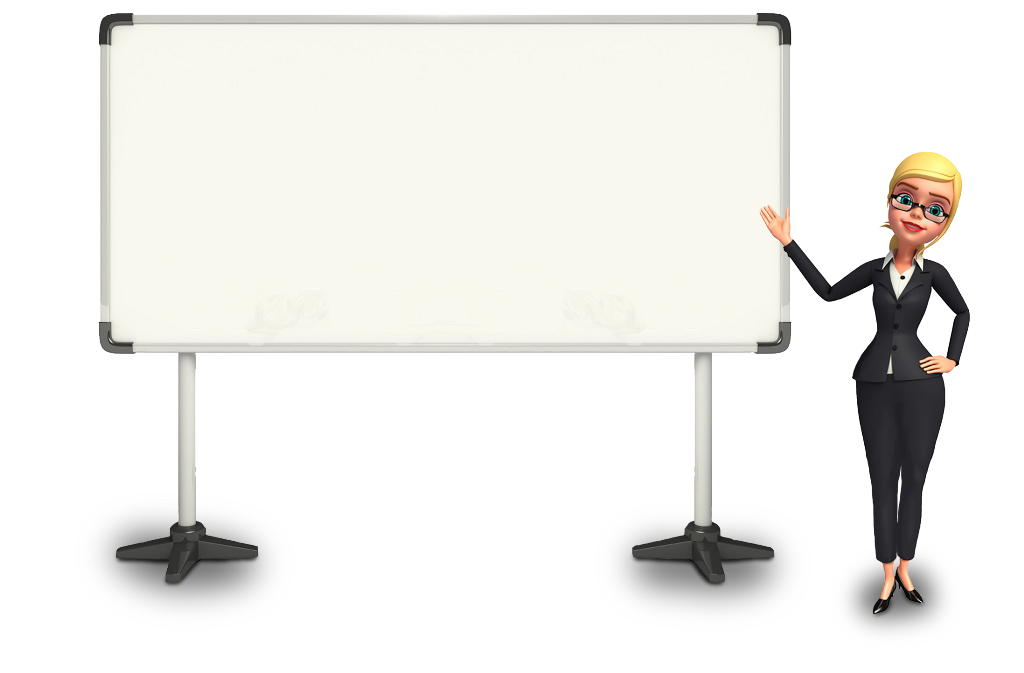 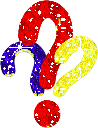 Активный отдых
20
Сколько часов в сутки должен спать человек, чтобы чувствовать себя хорошо?
5 часов
10 часов
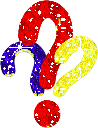 12 часов
6-8 часов
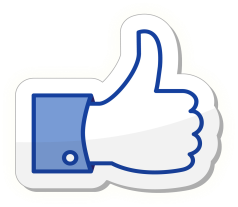 6-8 часов
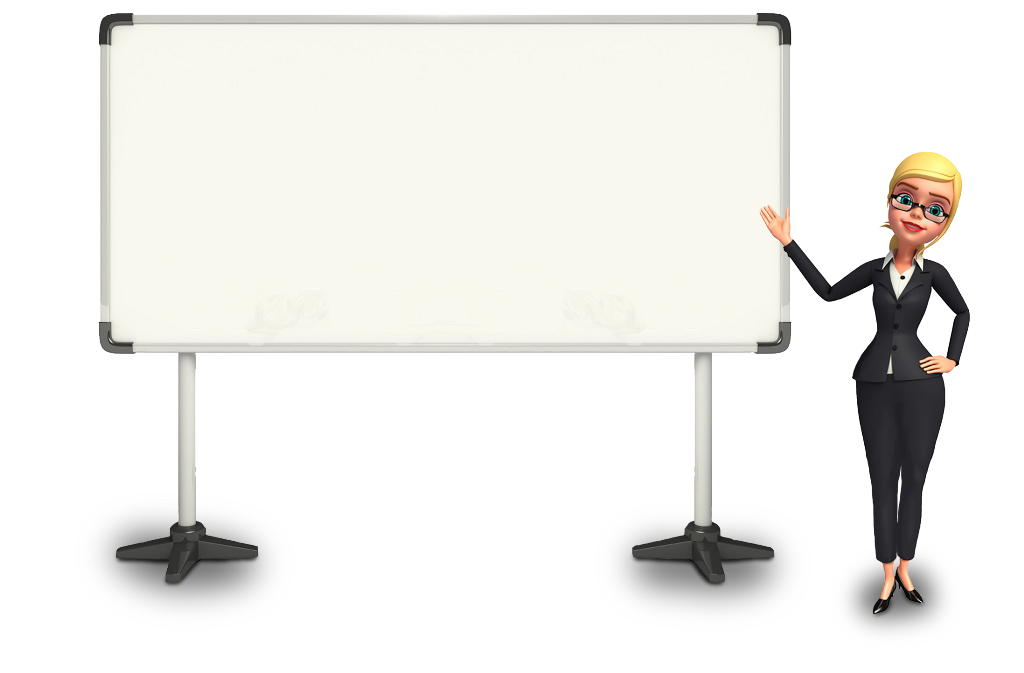 30
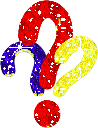 Активный отдых
Сколько времени, нужно уделять потехе, согласно известной поговорке?
Час
Два
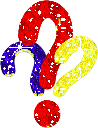 Пол дня
Целый день
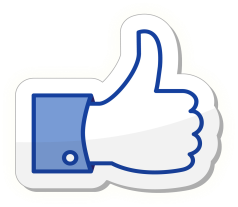 Час
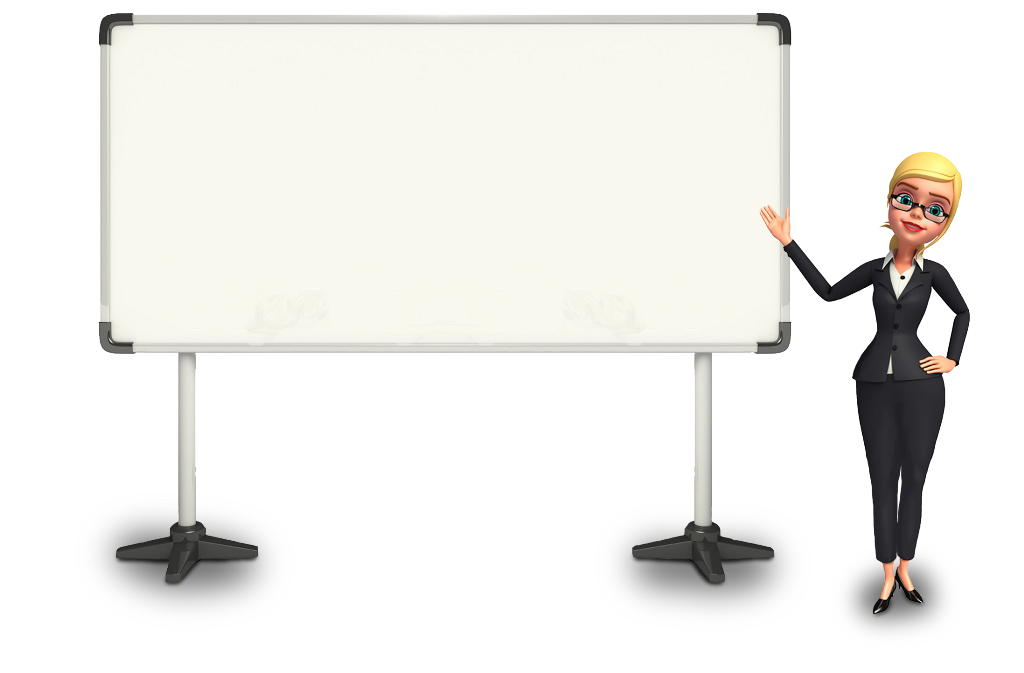 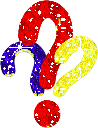 Активный отдых
40
Как называется вид отдыха, который должен присутствовать в режиме дня каждого человека, и в течение которого происходит полное восстановление всего организма?
Лечебный отдых
Природный отдых
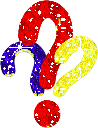 Полноценный сон
Игры на планшете
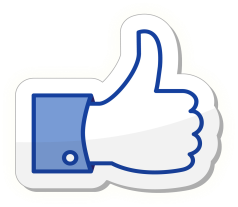 Полноценный сон
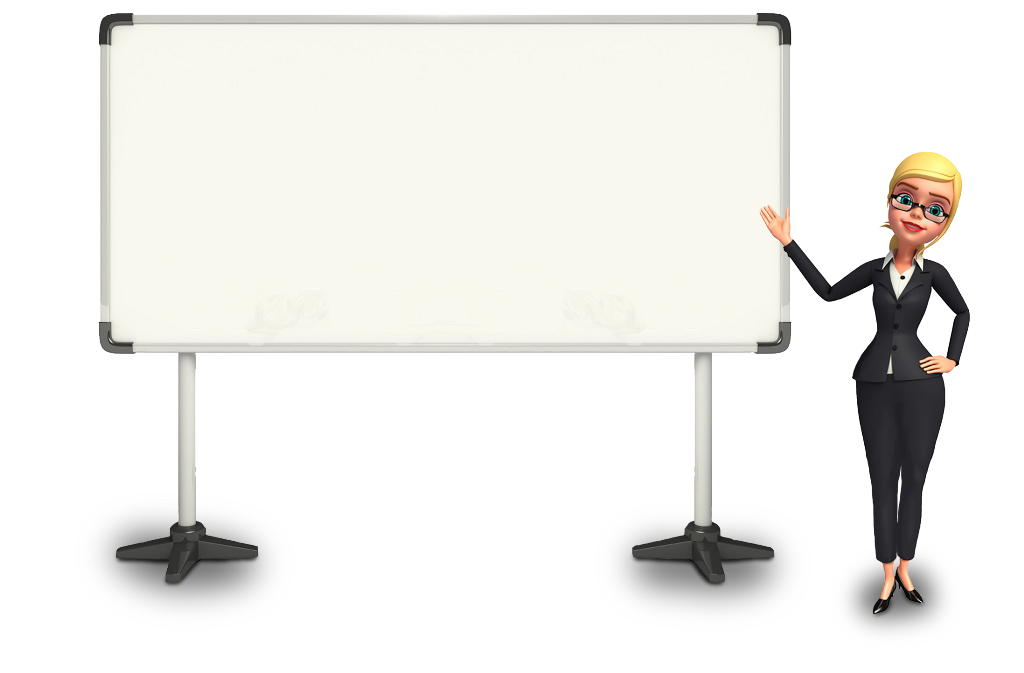 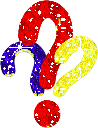 50
Активный отдых
Во время приготовления домашних заданий, чтобы снизить утомляемость и немного отдохнуть необходимо?
Поспать
Сделать физкульт паузу
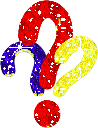 Погулять часок – другой
Отложить выполнение уроков 
на следующий день
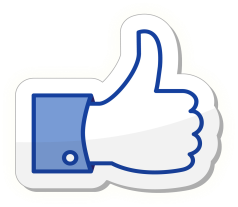 Сделать физкульт паузу
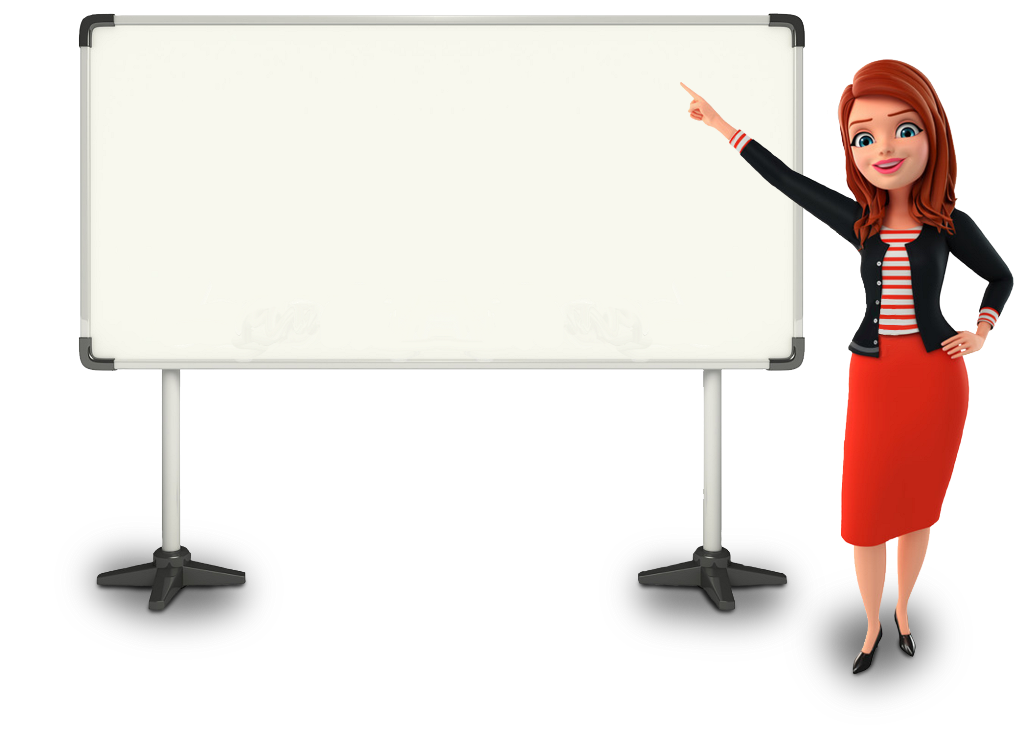 10
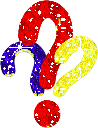 Физическое развитие
Символ олимпиады из зверей – это…?
Заяц
Мишка
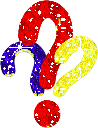 Лиса
Змея
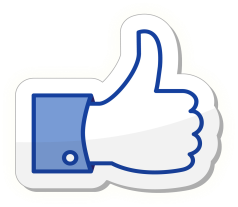 Мишка
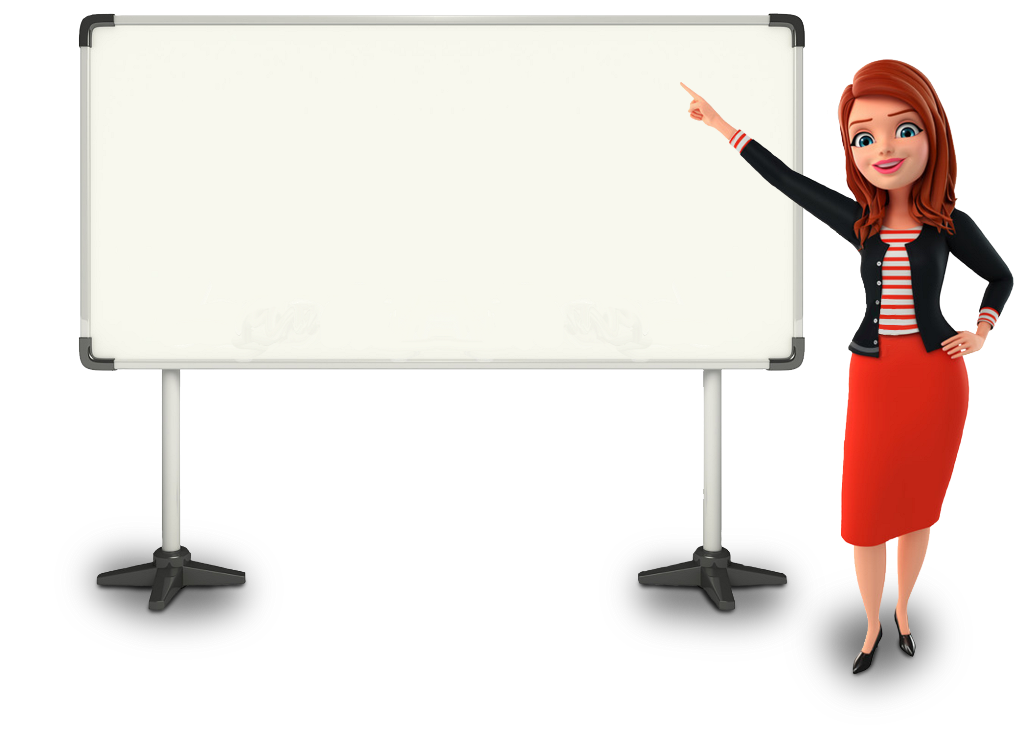 20
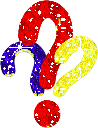 Физическое развитие
Сколько олимпиадных колец?
8
9
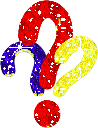 6
5
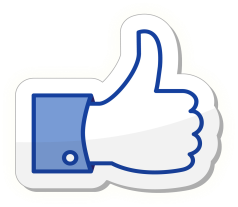 5
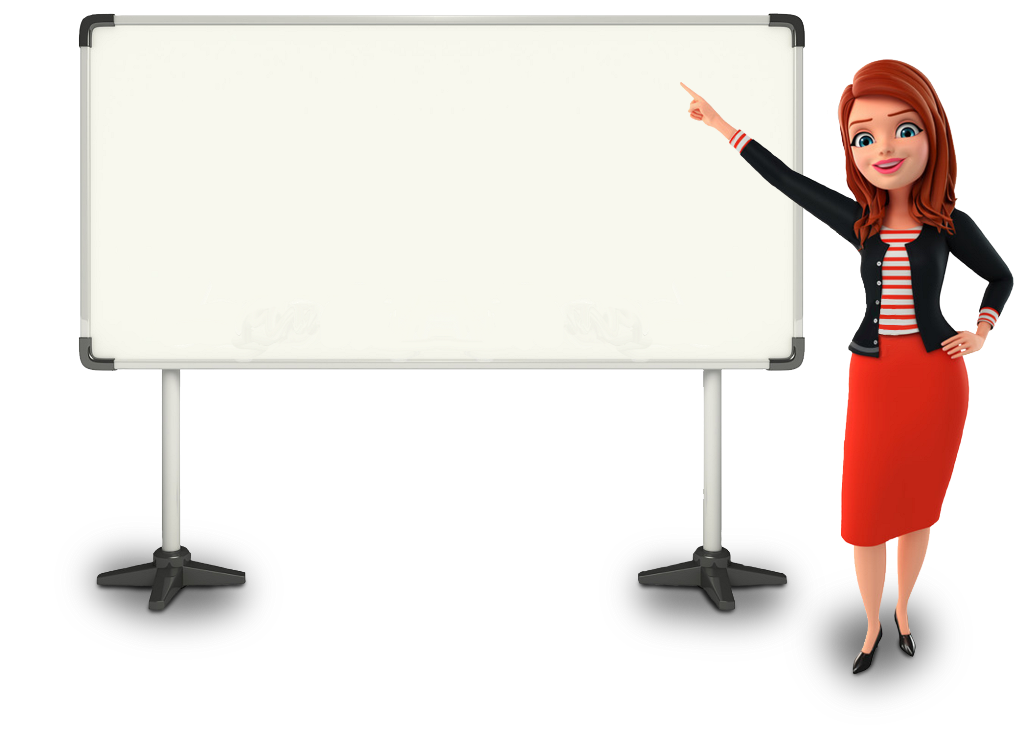 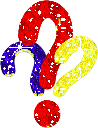 Физическое развитие
30
Как называется бег по пересечённой местности?
Марафон
Эстафета
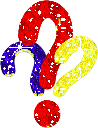 Ралли
Кросс
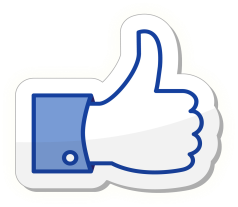 Кросс
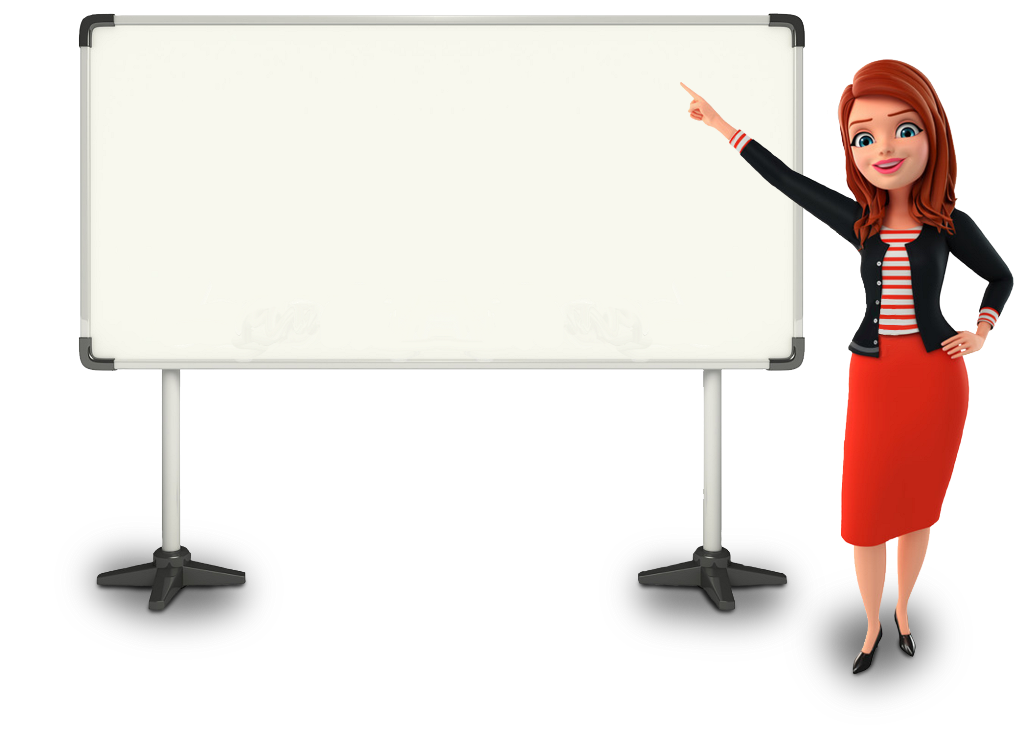 40
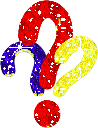 Физическое развитие
Как называется уличная гимнастика, во время которой упражнения выполняются на турниках, брусьях и других уличных конструкциях?
Кросфит
Паркур
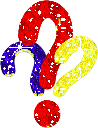 Марафон
Воркраут
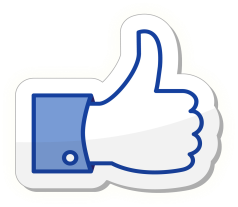 Воркраут
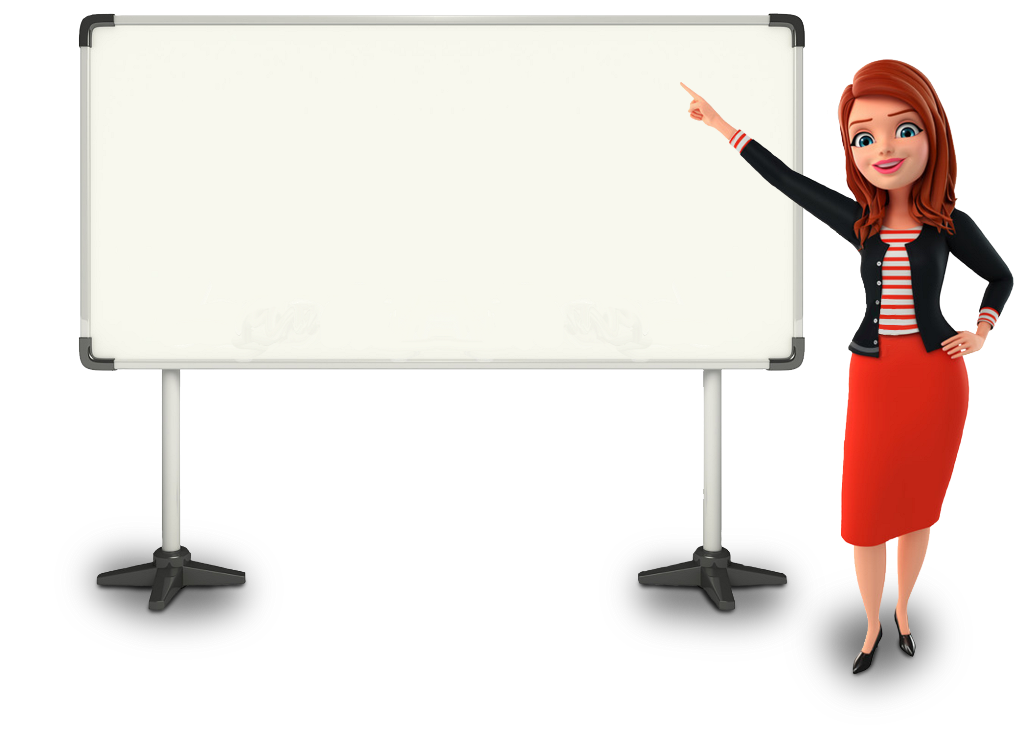 50
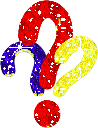 Физическое развитие
Эта игра похожа на бейсбол. Какая?
Латки
Лапта
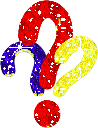 Осьминог
Вышибалы
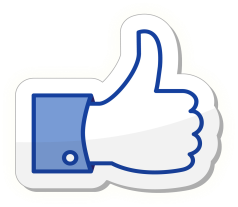 Лапта
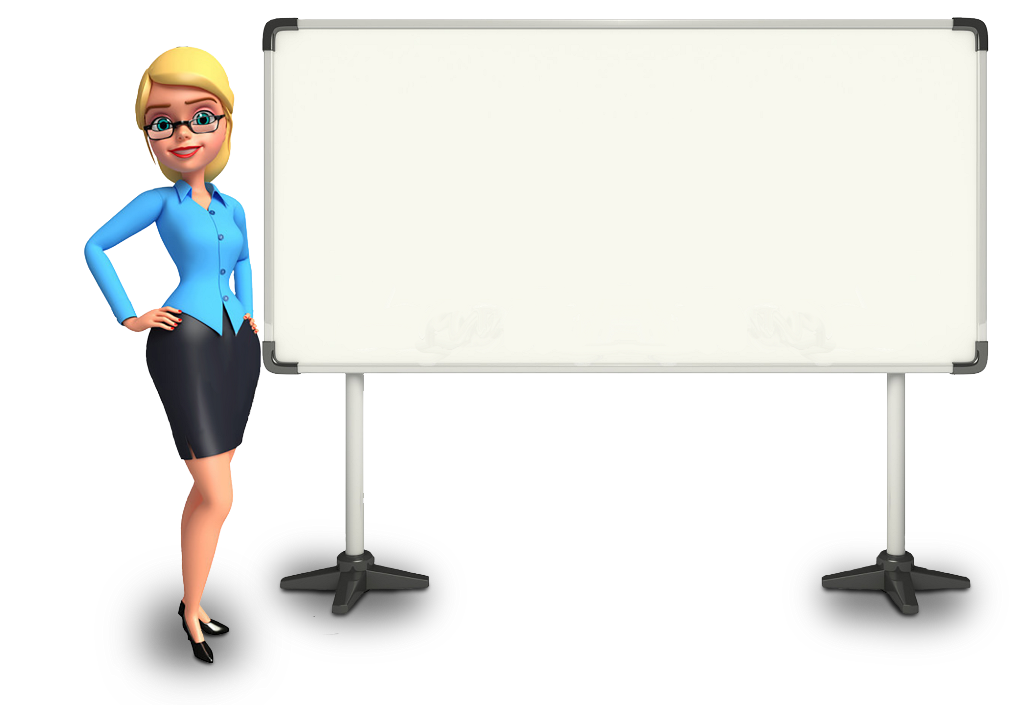 Спасибо за игру!
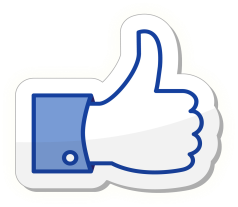